Universidade Aberta do SUS – UNASUS
Universidade Federal de Pelotas
Especialização em Saúde da Família
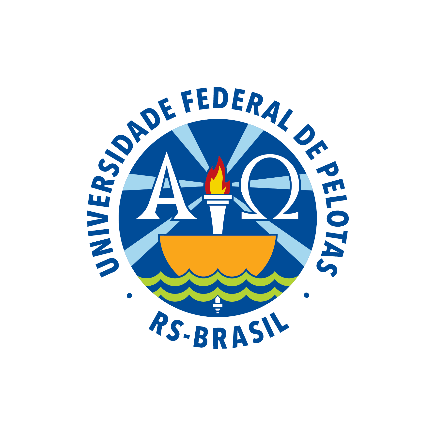 Melhoria da atenção à saúde das Gestantes e Puérperas na UBS Nova Brasília, Amapá – AP.
Orientando: Graciela Vazquez Villariño
  
Orientador: Gisela Cataldi Flores
Amapá, 2015
Munícipio Amapá
Localizado no interior do estado Amapá
População de aproximadamente 8 069 habitantes
O município tem uma UBS, com três equipes de Estratégias de Saúde da Família
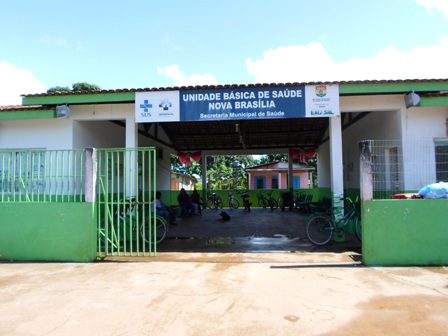 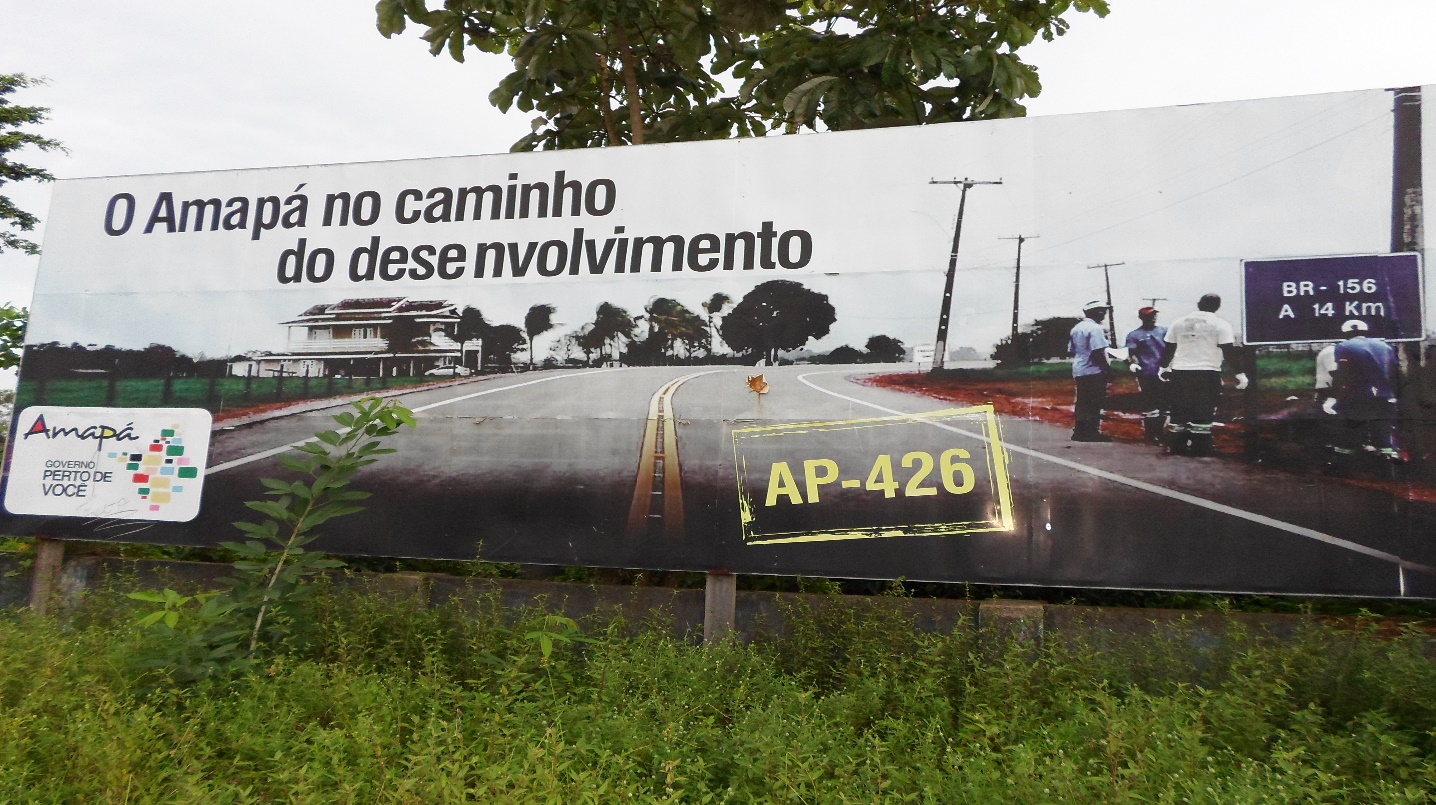 Introdução
O objetivo do acompanhamento pré-natal é assegurar o desenvolvimento da gestação
A assistência pré-natal adequada com detecção e a intervenção precoce das situações de risco
Garante  saúde materna, recém-nascido saudável
Adequada atenção integral  no puerpério na atenção básica
Garante Menor morbimortalidade materna e perinatal
Introdução
UBS Nova Brasília
Localizada na zona urbana, do município
Três  equipes de saúde da família
A população estimada da área de abrangência 6959
Quatro locais para consulta médica e enfermagem
consultório odontológico
Sala de vacinação
Sala de curativos
Farmácia
Auditório
ESTIMATIVA DE GESTANTES na área adscrita  
70 gestantes
Introdução
Ação programática de atenção ao Pré-natal e
 puerpério antes da intervenção
Indicadores de cobertura e  de qualidade insuficientes
Deficientes registros
Insuficiente atividades de promoção de saúde
Baixa Adesão
Acompanhamento
 inadequado
Objetivo Geral
Melhorar a atenção à saúde das Gestantes e Puérperas na Unidade Básica Nova Brasília município Amapá
Metodologia
Ações
Engajamento público
Esclarecer a comunidade sobre a importância da realização do pré-natal e puerpério
Monitoramento e avaliação
da cobertura do pré-natal e puerpério periodicamente

do cumprimento da periodicidade das consultas

o registro dos acompanhamentos da gestante e puérperas
Organização e gestão do serviço
 organizar o acolhimento das gestantes e puérperas 
 busca ativa das gestantes e puérperas faltosas
Qualificação da prática clínica
Capacitação dos profissionais
Logística
Acolhimento das gestantes e puérperas
Divulgação das ações na comunidade
Agendamento de consulta
Preenchimento e monitoramento de fichas de cadastros e registros
Capacitação dos professionais utilizando os protocolos de atendimento
Atividades de promoção saúde na UBS e comunidade
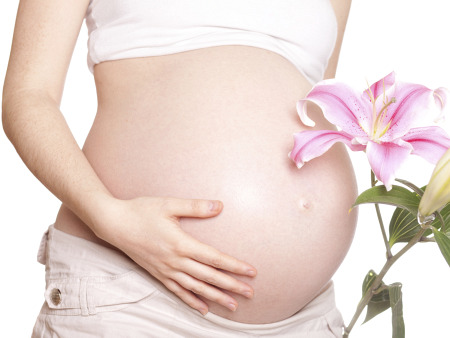 Objetivos, Metas e  Resultado
Pré-natal
Resultados
Indicador Cobertura
Antes da intervenção 
 cobertura 23%
Intervenção
Melhora dos registros desta população
 busca ativa, incremento das a visitas domiciliares 
Organização e planejamento das atividades
RESULTADOS
Cadastradas   67 gestantes (95,7%).
Objetivo 1: Ampliar a cobertura de pré-natal e puerpério
Meta 1.1: Alcançar 70% de cobertura das gestantes cadastradas no Programa de Pré-natal da unidade de saúde
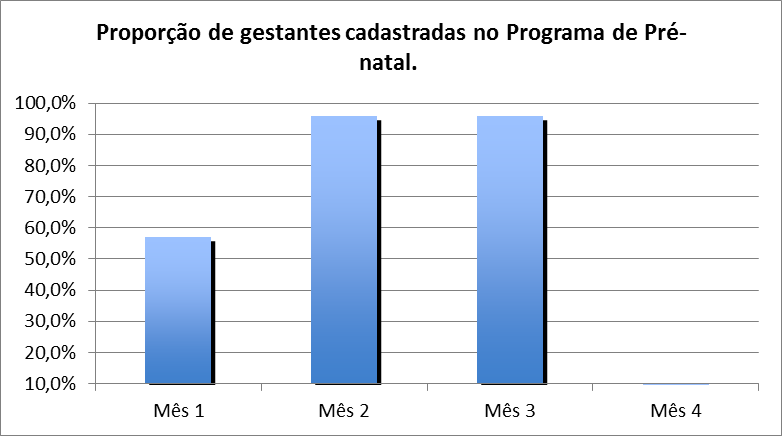 Conseguiu atendimento e cadastro  67 gestantes (95,7%).
Resultados
Indicador qualidade
Antes da intervenção 
 indicadores de qualidades não registrados
INTERVENÇÃO
Capacitação dos professionais
Melhora dos registros de acompanhamentos
exame de mamas
exame de laboratórios prescrição de sulfato ferroso e ácido fólico  vacinação ao dia
avaliação da necessidade de atendimento odontológico 
 67 gestantes, 100%   

.
Início do pré-natal no    primeiro trimestre 61 gestantes 89,6%
exame ginecológico: 29 gestantes ,43,3%
exame de mamas: 67 gestantes, 100%
Objetivo 2: Melhorar a qualidade da atenção ao pré-natal e puerpério realizado na Unidade.
Meta 2.1. Garantir a 100% das gestantes o ingresso no Programa de Pré-Natal no primeiro trimestre de gestação
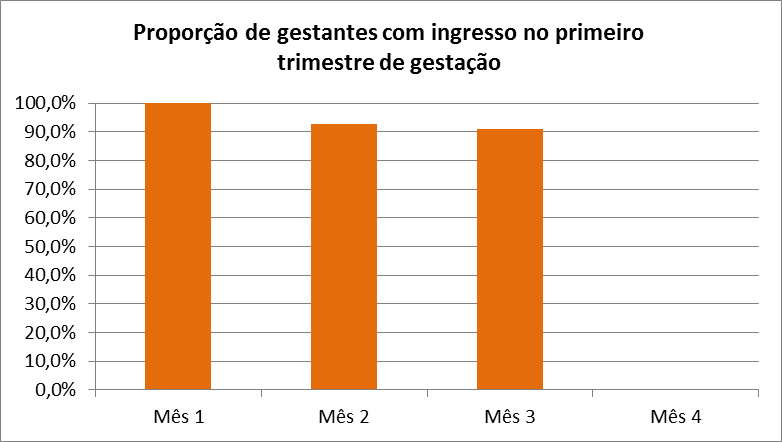 Início do pré-natal no primeiro trimestre 61 gestantes 89,6%
Objetivo 2: Melhorar a qualidade da atenção ao pré-natal e puerpério realizado na Unidade.
Meta 2.2. Realizar pelo menos um exame ginecológico por trimestre em 100% das gestantes.
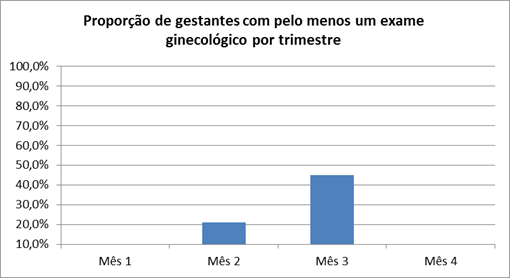 exame ginecológico: 29 gestantes, 43,3%
Objetivo 2: Melhorar a qualidade da atenção ao pré-natal e puerpério realizado na Unidade.

Meta 2.3: Realizar pelo menos um exame de mamas em 100% das gestantes.
Meta 2.4. Garantir a 100% das gestantes a solicitação de exames laboratoriais de acordo com protocolo.
Meta 2.5 Garantir a 100% das gestantes a prescrição de sulfato ferroso e ácido fólico conforme protocolo
Meta 2.7. Garantir que 100% das gestantes estejam com vacina contra hepatite B em dia.
Nestes metas foram alcançadas 100%
67 gestantes
Objetivo 2: Melhorar a qualidade da atenção ao pré-natal e puerpério realizado na Unidade.
Meta 2.8 Realizar avaliação da necessidade de atendimento odontológico em 100% das   gestantes durante o pré-natal.
Meta 2.9. Garantir a primeira consulta odontológica programática para 100% das gestantes cadastradas
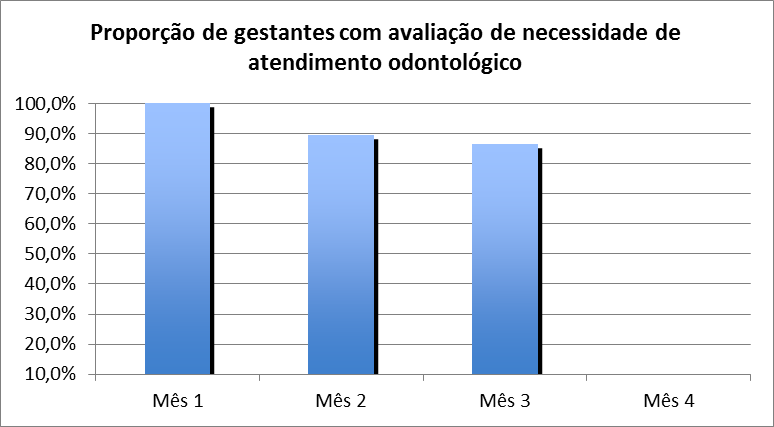 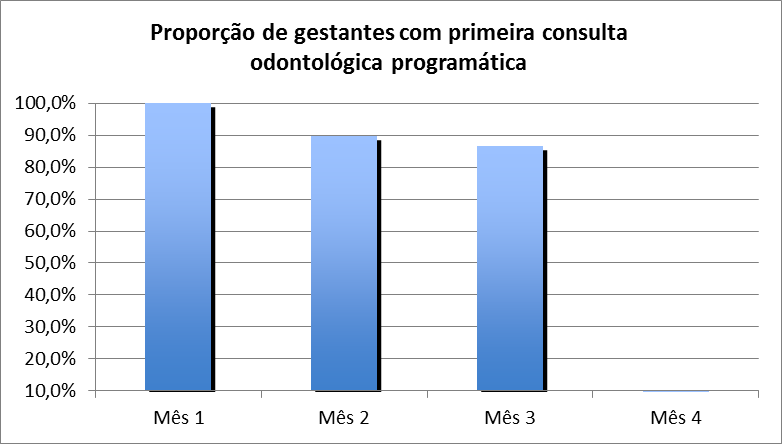 Nestas metas se atingiu só 86,6%, o que representa 58 gestantes avaliadas pela necessidade de atendimento odontológico e com a primeira consulta realizada
Resultados
Indicador adesão
Indicador registro
Antes da intervenção 
 indicadores de qualidades não registrados
INTERVENÇÃO
Palestras sobre importância do pré-natal 
 busca ativa, incremento das a visitas domiciliares 
Organização e planejamento das atividades
Busca ativa de 100% das gestantes faltosas às consultas de pré-natal
Registro adequado
67 gestantes (100%)
Objetivo 3: Melhorar a adesão ao pré-natal.
Meta 3.1.Realizar busca ativa de 100% das gestantes faltosas às consultas de pré-natal.
Se atingiu  a meta com a  busca ativa de 100% das gestantes faltosas às consultas de pré-natal
Objetivo 4: Melhorar o registro do programa de pré-natal.
Meta 4.1. Manter registro na ficha de acompanhamento/espelho de pré-natal em 100% das gestantes.
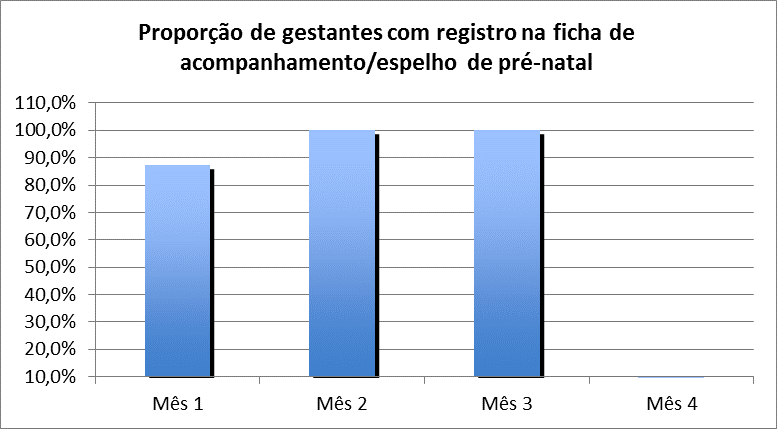 Consegui-o atingir a meta no terceiro mês 67 gestantes 100% de ficha de acompanhamento
Objetivo 5: Realizar avaliação de risco.
Meta 5.1. Avaliar risco gestacional em 100% das gestantes
Objetivo 6: Promover a saúde no pré-natal.
Meta 6.1. Garantir a 100% das gestantes orientação nutricional durante a gestação.
Meta 6.2 Promover o aleitamento materno junto a 100% das gestantes
Meta 6.3. Orientar 100% das gestantes sobre os cuidados com o recém-nascido.
Meta 6.4. Orientar 100% das gestantes sobre anticoncepção após o parto.
Meta 6.5. Orientar 100% das gestantes sobre do tabagismo e do uso de álcool e drogas na gestação. os riscos
Resultados
Promoção de saúde no pré-natal.
Indicador
Avaliação de risco gestacional
Antes da intervenção 
 indicadores não ou deficientemente registrados
INTERVENÇÃO
67 gestantes (100%)
Orientadas sobre nutrição 
aleitamento materno
cuidados com o recém-nascido
anticoncepção após o parto
os riscos do tabagismo e do uso de álcool e drogas na gestação.
Com avaliação do risco gestacional
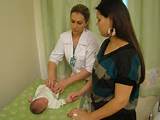 Objetivos, Metas e  Resultados
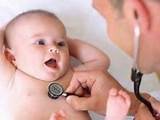 PUERPERAS
Objetivo 1 - Ampliar a cobertura da atenção a puérperas.
Meta 1.1. Garantir a 70% das puérperas cadastradas no programa de Pré-Natal e Puerpério da Unidade de Saúde consulta puerperal antes dos 42 dias após o parto.
Antes da intervenção 
 cobertura 24%
Resultados da intervenção
Se conseguiu  cadastrar 15 (100% )
Objetivo 2. Melhorar a qualidade da atenção às puérperas na Unidade de Saúde
Meta 2.1. Examinar as mamas em 100% das puérperas cadastradas no Programa

Meta 2.2. Examinar o abdômen em 100% das puérperas cadastradas no Programa

Meta 2.3. Realizar exame ginecológico em 100% das puérperas cadastradas no Programa
Indicador qualidade
Resultados da intervenção
se atingiu a meta 15 (100%) puérperas
Com exame de mamas, abdômen e ginecológico realizados
Objetivo 2. Melhorar a qualidade da atenção às puérperas na Unidade de Saúde.
Meta 2.4. Avaliar o estado psíquico em 100% das puérperas cadastradas no Programa
Meta 2.5. Avaliar intercorrências em 100% das puérperas cadastradas no Programa

Meta 2.6. Prescrever a 100% das puérperas um dos métodos de anticoncepção.
Antes da intervenção indicador deficientemente registrados
Indicador qualidade
Resultados da intervenção
Capacitação da equipe
Monitoramento dos registros
100% (15) puérperas
Com avaliação do estado psíquico 
Com avaliação de intercorrências
Com prescrição de métodos anticoncepcional
Objetivo 3. Melhorar a adesão das mães ao puerpério.
Meta 3.1. Realizar busca ativa em 100% das puérperas que não realizaram a consulta de puerpério até 30 dias após o parto.
Objetivo 4. Melhorar o registro das informações.
Meta  4.1. Manter registro na ficha de acompanhamento do Programa 100% das puérperas
Indicador adesão  
Indicador registro
Resultados da intervenção
Registro adequado
100% das puérperas (15)
Busca ativa de 100%  das puérperas faltosas a consultas do puerpério
Objetivo 5. Promover a saúde das puérperas
Meta 5.1. Orientar 100% das puérperas cadastradas no Programa sobre os cuidados do recém-nascido
Meta 5.2. Orientar 100% das puérperas cadastradas no Programa sobre aleitamento materno exclusivo 
Meta 5.3. Orientar 100% das puérperas cadastradas no Programa sobre planejamento familiar
Indicador promoção de saúde
Resultados da intervenção
Mais capacitação da equipe
Maior quantidades de atividades educativas em palestras 
visitas domiciliares e  consultas
Alcançamos orientar 100 % (15 ) das puérperas
sobre os cuidados do recém-nascido
sobre planejamento familiar
sobre aleitamento materno exclusivo
Discussão
Importância da intervenção
Equipe
Serviço
Comunidade
Mais conhecimento
Maior coesão dos integrantes
Melhor organização do trabalho
Maior organização dos registros
Melhor acolhimento
Definiu as atribuições de cada professional
mais e melhor acompanhada pela equipe
Discussão
Intervenção incorporada à rotina do serviço
Precisamos maior trabalho e constância para garantir os recursos necessários e alcançar o 100 por cento de qualidade da atenção do pré-natal e puerpério
Acrescentar ainda mais as atividades de educação em saúde para conseguir maior conhecimentos da população nesta e outras ações programáticas
Reflexões crítica sobre o processo pessoal de aprendizagem
O curso  permitiu-me
vencer a barreira de um idioma e da modalidade dum curso a distancia

 melhorou o desenvolvimento em meu trabalho no Brasil com os estudos de seus protocolos 

 maior conhecimento do sistema de saúde brasileiro

 Integrar-me e ajudar ao trabalho de minha equipe

 Maior capacitação profissional
Referências
BRASIL. Ministério da Saúde Pré-natal e Puerpério, Atenção Qualificada e Humanizada Série A. Normas e Manuais Técnicos Série Direitos Sexuais e Direitos Reprodutivos - Caderno nº 5- Brasília - DF 2005
 
BRASIL. Ministério da Saúde Atenção ao pré-natal de baixo risco Cadernos de Atenção Primária, n. 32 primeira edição-2013
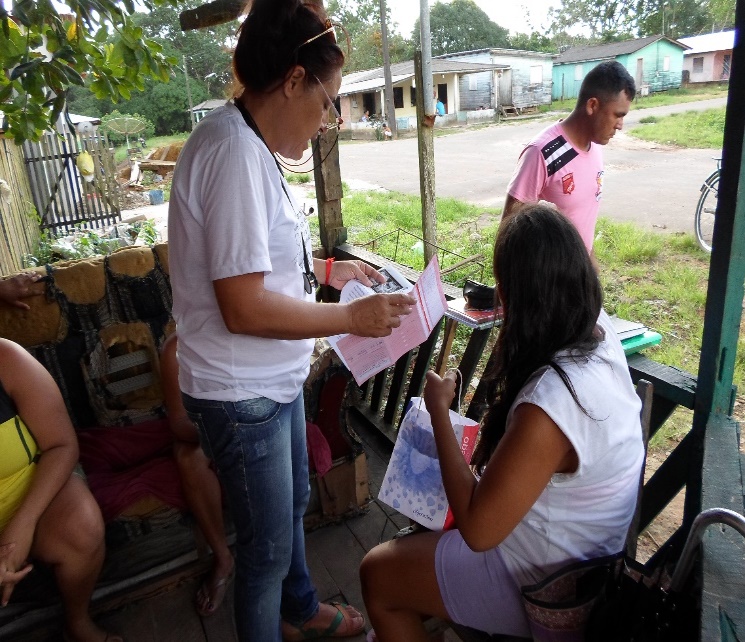 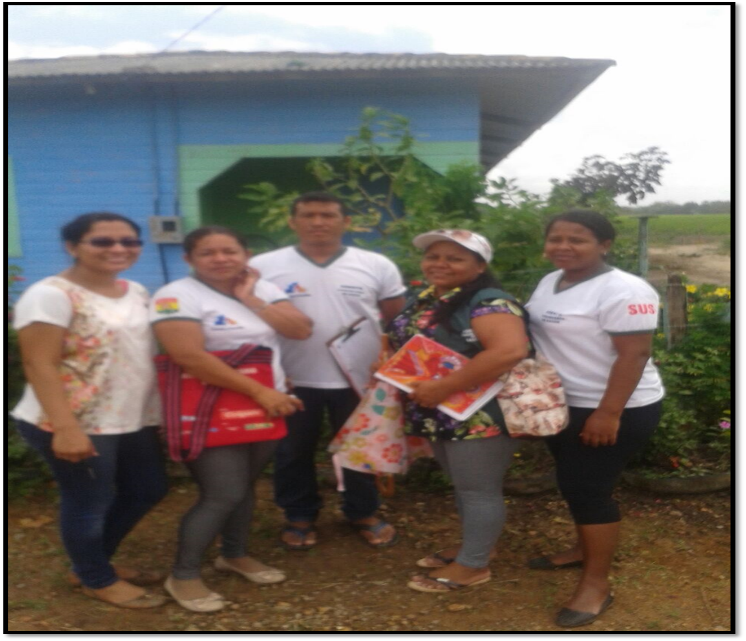 equipe
Visita domiciliar
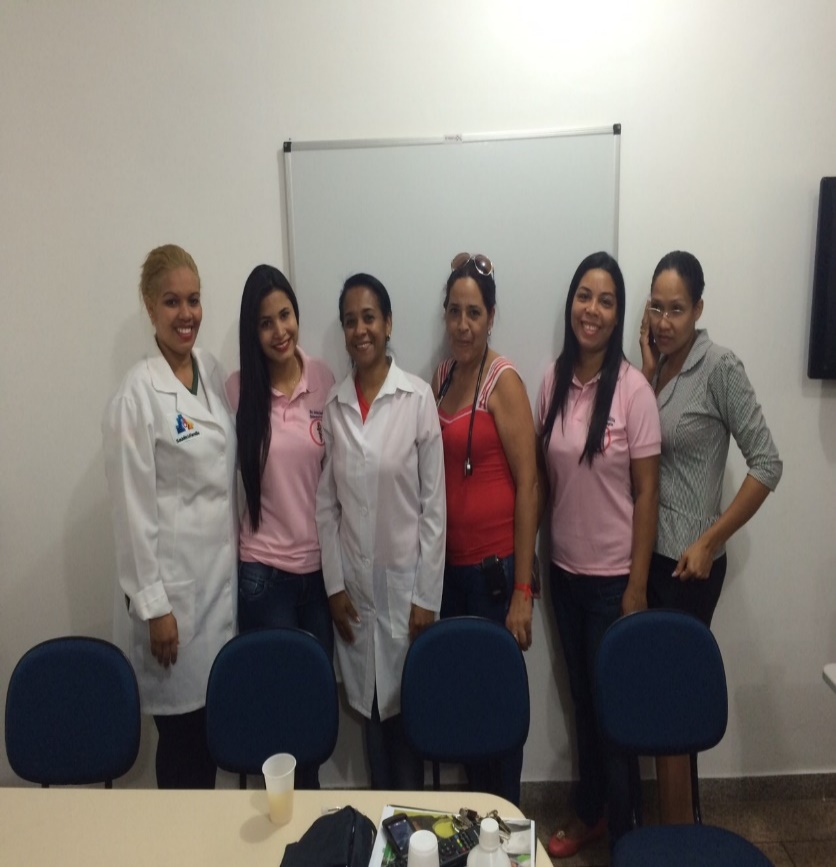 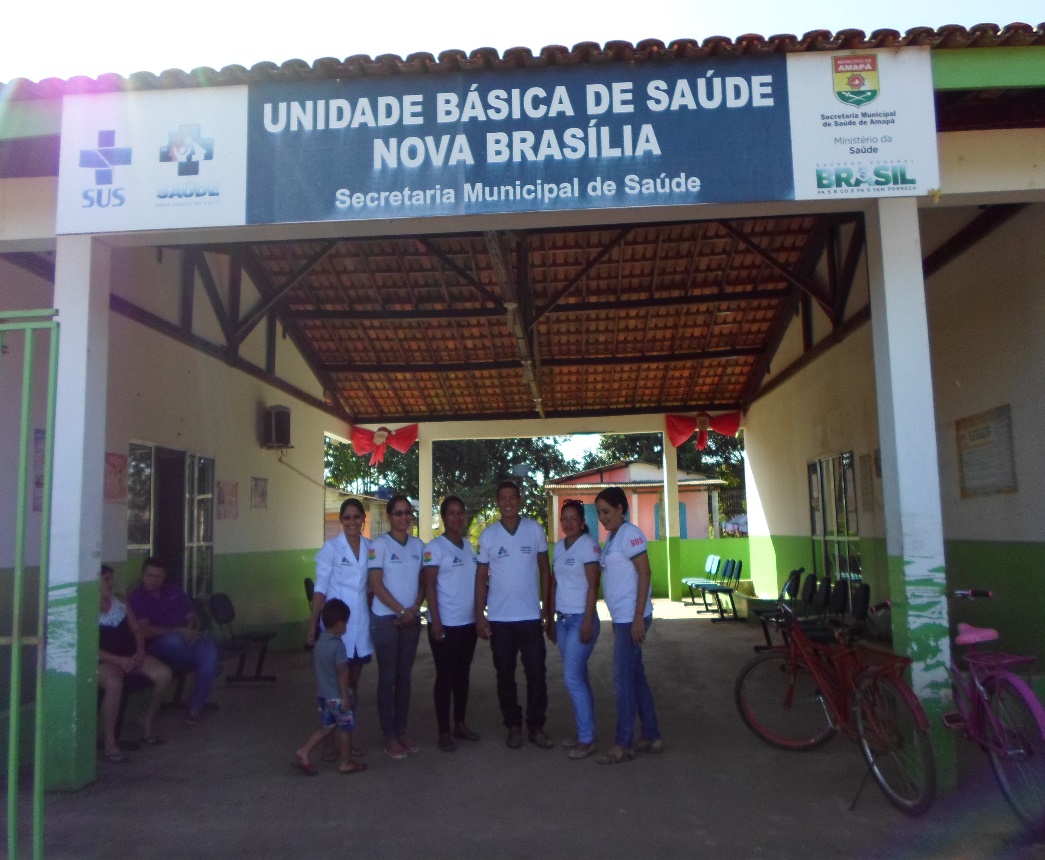 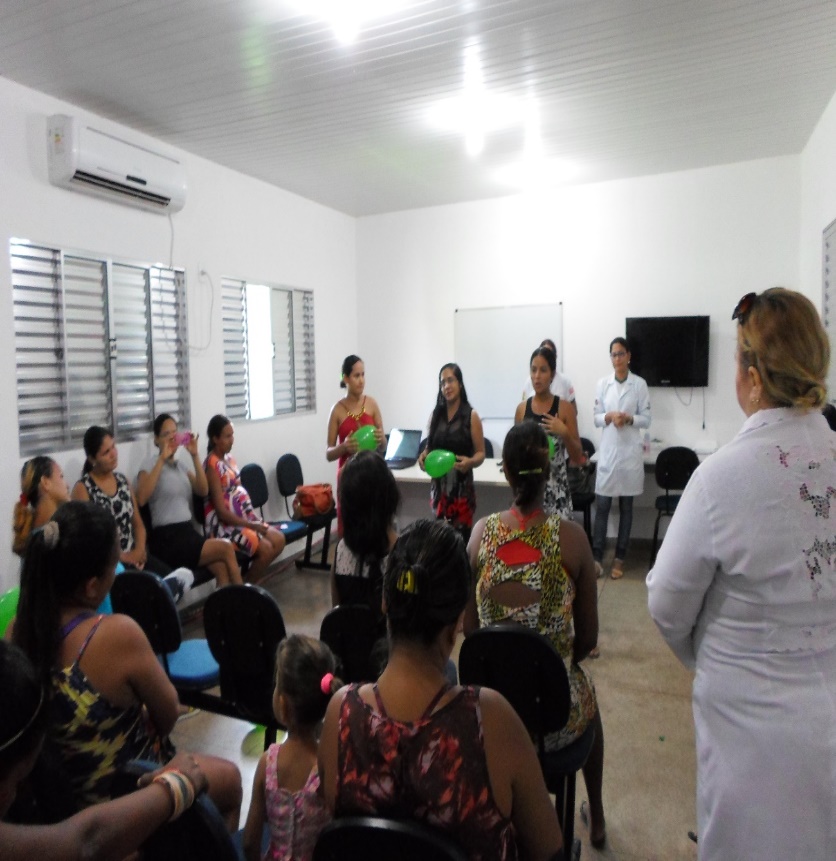 Profissionais da UBS
equipe
palestra
Referências
BRASIL. Ministério da Saúde Pré-natal e Puerpério, Atenção Qualificada e Humanizada Série A. Normas e Manuais Técnicos Série Direitos Sexuais e Direitos Reprodutivos - Caderno nº 5- Brasília - DF 2005
 
BRASIL. Ministério da Saúde Atenção ao pré-natal de baixo risco Cadernos de Atenção Primária, n. 32 primeira edição-2013
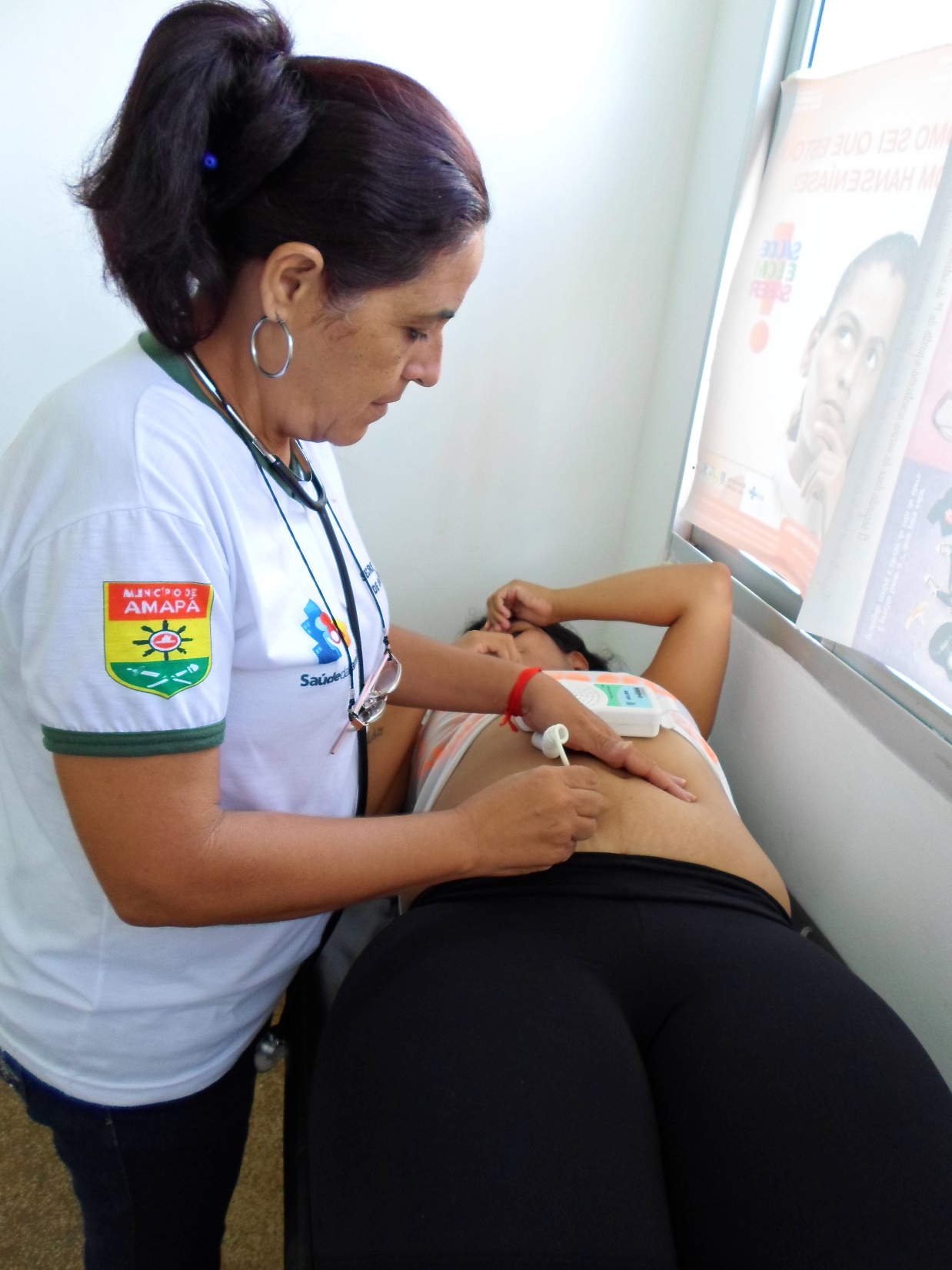 Muito obrigada !!!!!!!
Especializando : Graciela   Vàzquez Villariño